filmstudie
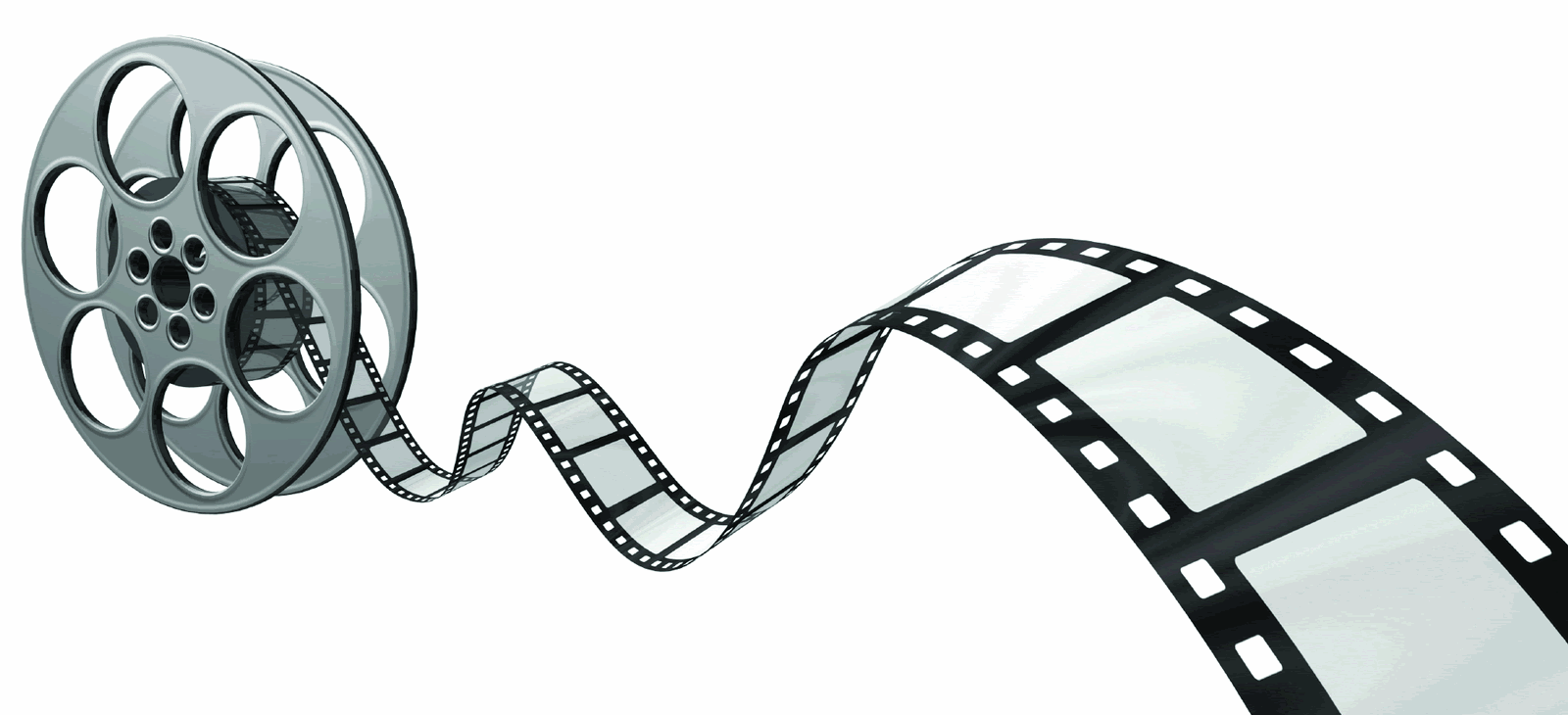 l
In ‘n rolprent word die kamera as  die verteller gebruik.
 Skoot: Dit is wanneer die kamera aangeskakel en weer afgeskakel word. Dit kan ‘n paar sekondes wees of minute lank.
Toneel: Dit is wanneer ‘n aksie afgeneem word of gebeure in een vertrek.
‘n Sekwensie: Dit is ‘n reeks gebeure wat aanmekaar geskakel word en sin maak.
Montage:Dit is wanneer ‘n reeks skote, wat lyk asof hulle niks met mekaar te doen het nie, langs mekaar geplaas word.
TAAL VAN DIE ROLPRENT
‘n Rolprent het sy eie kodes .
Bv.  
	tegniese kodes bv. kamerahoek
	simboliese kodes bv. kleur soos rooi - liefde
	oudio-kodes bv. musiek
	geskrewe kodes bv. geskrewe materiaal.

In ‘n swak rolprent, word die kodes op ‘n voorspelbare manier gebruik wat tot min bevrediging by die gehoor lei.

Hoe meer ‘n regisseur suksesvol is om kodes te manupileer , hoe groter die illusie van werklikheid en meer bevrediging by die gehoor.
RAME
GESLOTE RAAM:
Indien die beeld in die  raam lyk asof dit volledig is.

DIEPTE IN RAAM:
Diepte word voorgestel deur voorwerpe op die voorgrond  of  deur karakters  en dinge te laat oorvleuel.
OOP RAAM:
Die komposisie is so dat jy bewus word van dinge buite die raam.

Oop rame word geskep deur diere of motors wat die raam binnekom of klanke wat klink asof dit van ver af kom.
DIEPTE IN RAAM
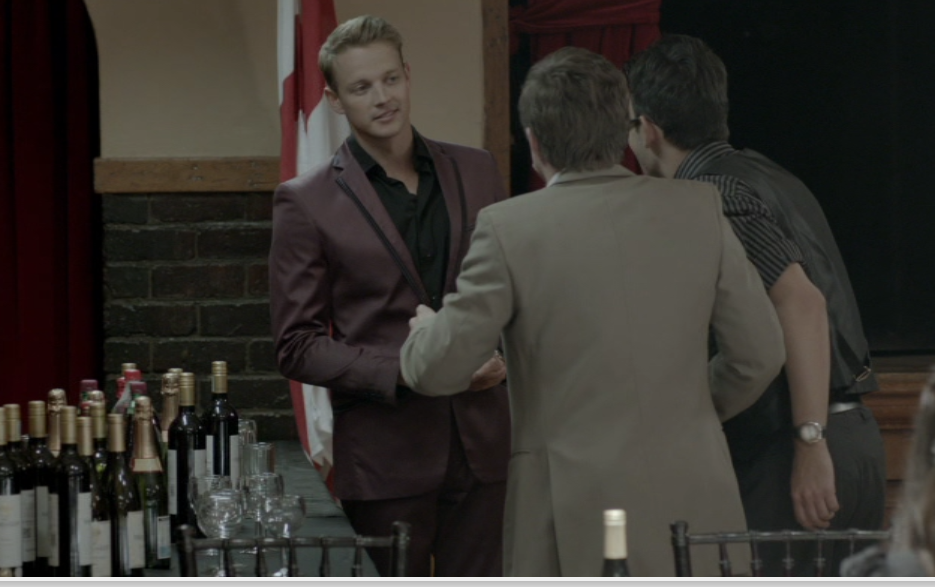 DIEPTE IN RAAM
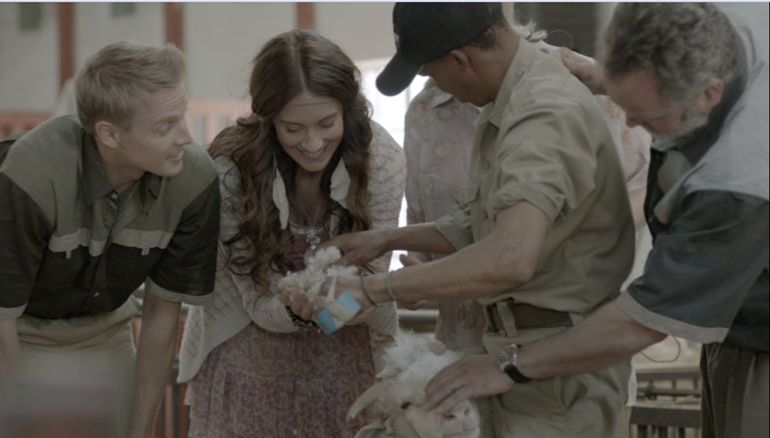 DIEPTE IN RAAM
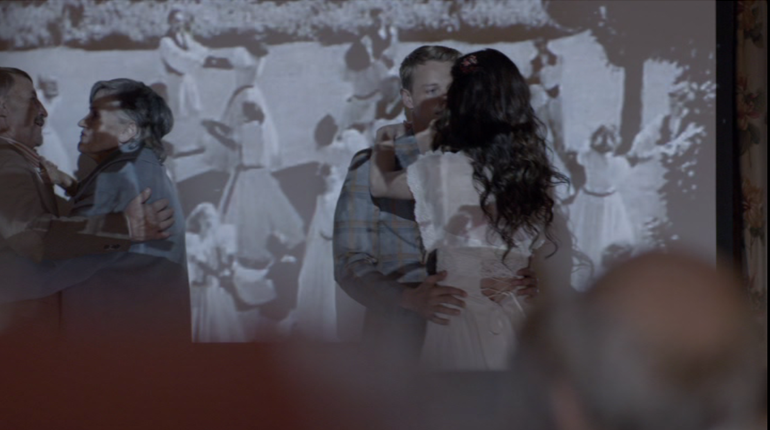 GESLOTE RAAM
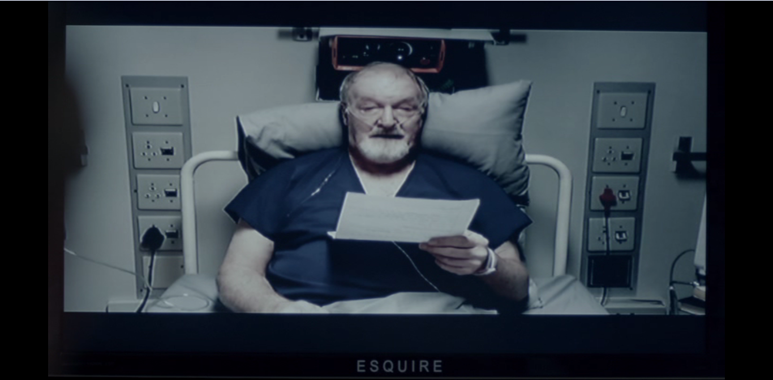 GESLOTE RAAM
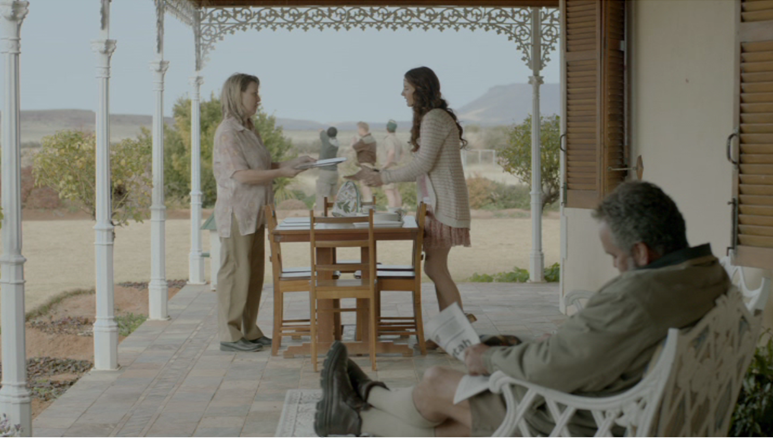 OOP RAAM
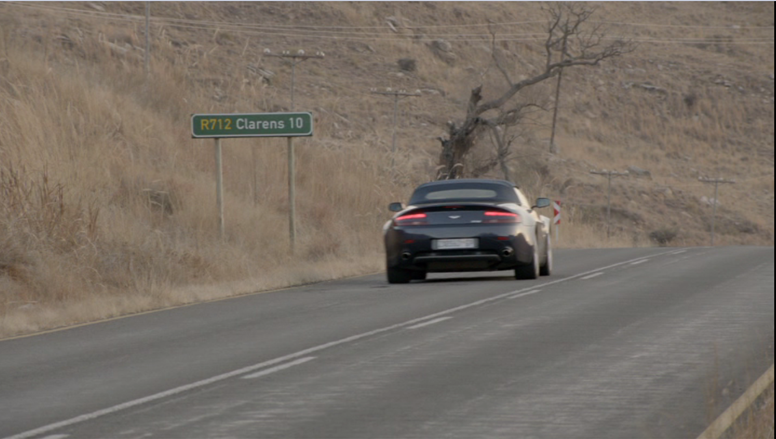 OOP RAAM
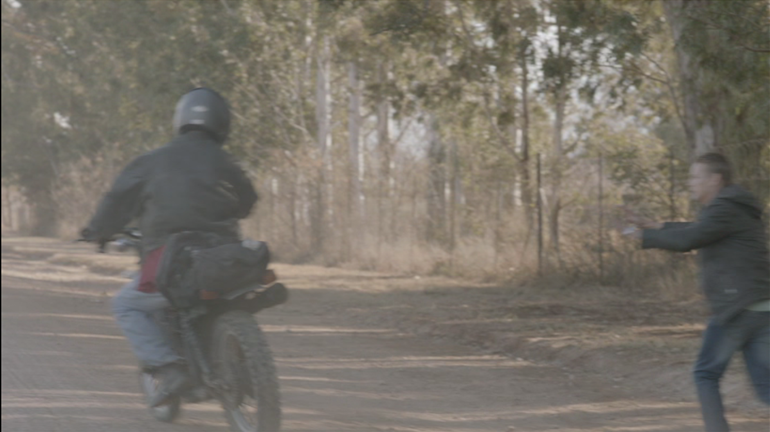 BELIGTING:
NATUURLIKE BELIGTING:
(NATURAL LIGHT)
 Dit is wanneer ons die natuurlike lig in tonele buite gebruik.
ATELJEE-BELIGTING:
(ARTIFICIAL LIGHTING)
 Dit is wanneer ons die tonele binne skiet en van drie hoeke belig -  soos ons in sepies kry.
NATUURLIKE BELIGTING: Kyk na donker weer – beklemtoon somber atmosfeer
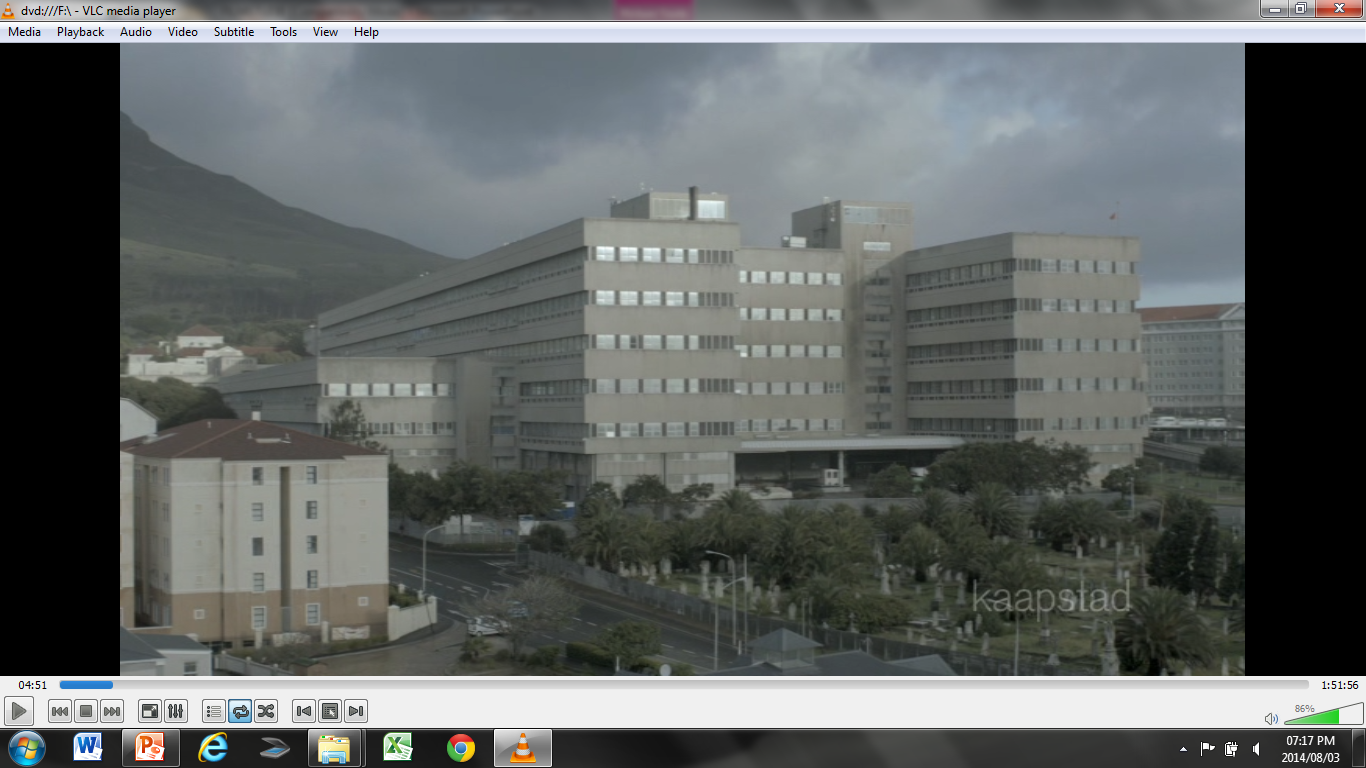 NATUURLIKE BELIGTING: Mooi weer dui op positiewe atmosfeer by Mnr Ndlovu
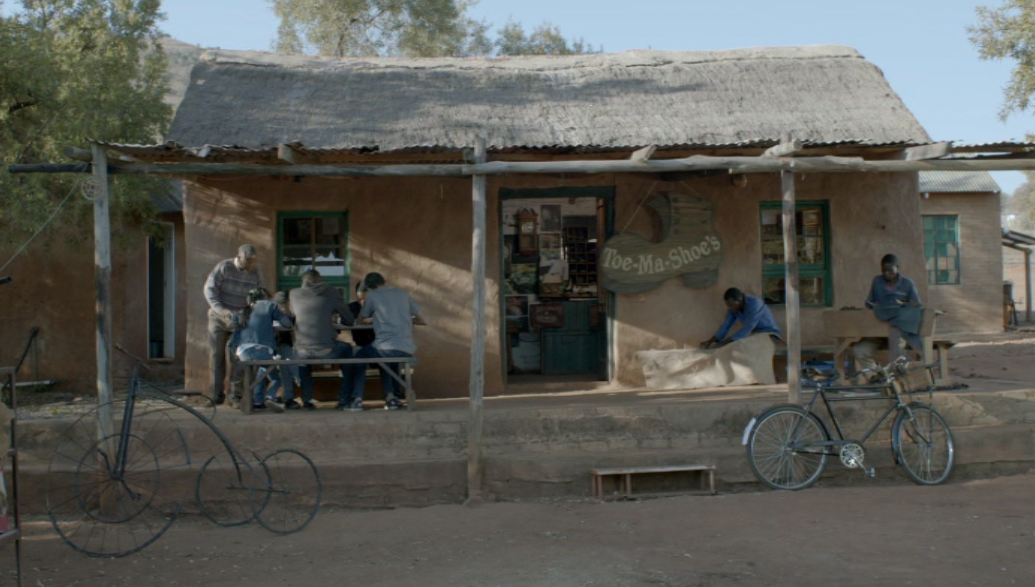 ATELJEE BELIGTING
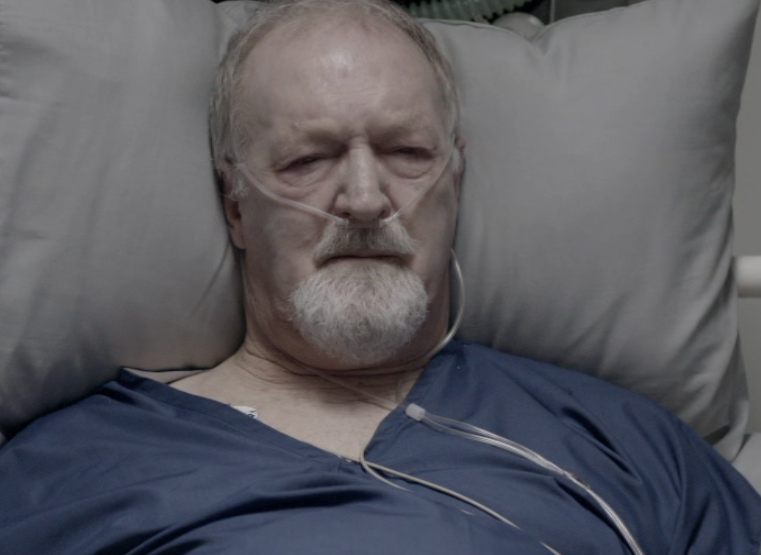 BELIGTING:
HELDER BELIGTING
(SPOTLIGHTING)


Die toneel is helder belig en daar is geen of min skaduwees.

Dit beeld gewoonlik geluk uit.

‘n Karakter wat helder belig word is gewoonlik eerlik en opreg
ONDERBELIG OF DONKER
(LOW-KEY LIGHTING)

Die toneel word min belig en donker effek word geskep.

Dit dra by tot dramatiese spanning en verhoor vrees en onsekerheid.

Dit kan ook hartseer en somber atmosfeer uitbeeld.

Word gewoonlik in rillers en gru-films gebruik
HELDER BELIGTING: Beeld geluk uit.
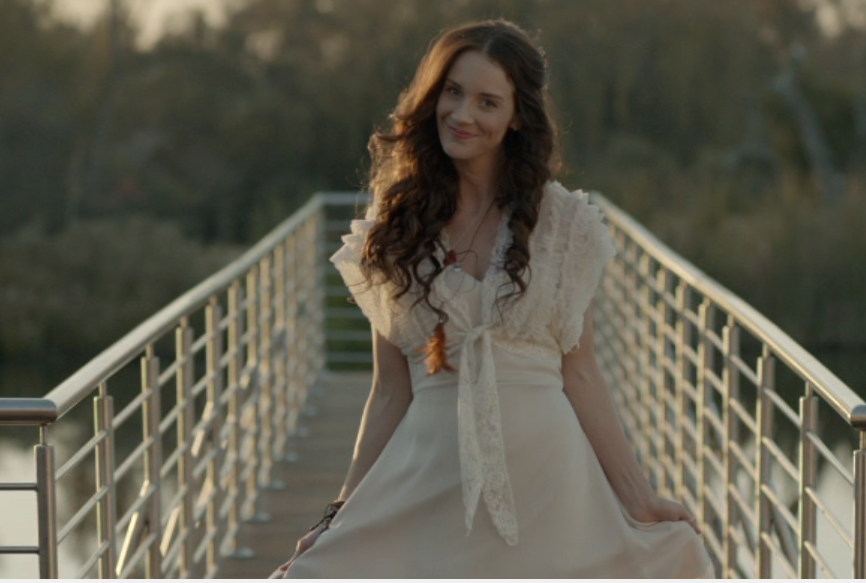 ONDERBELIGTING: Dit dra by tot spanning en onsekerheid.
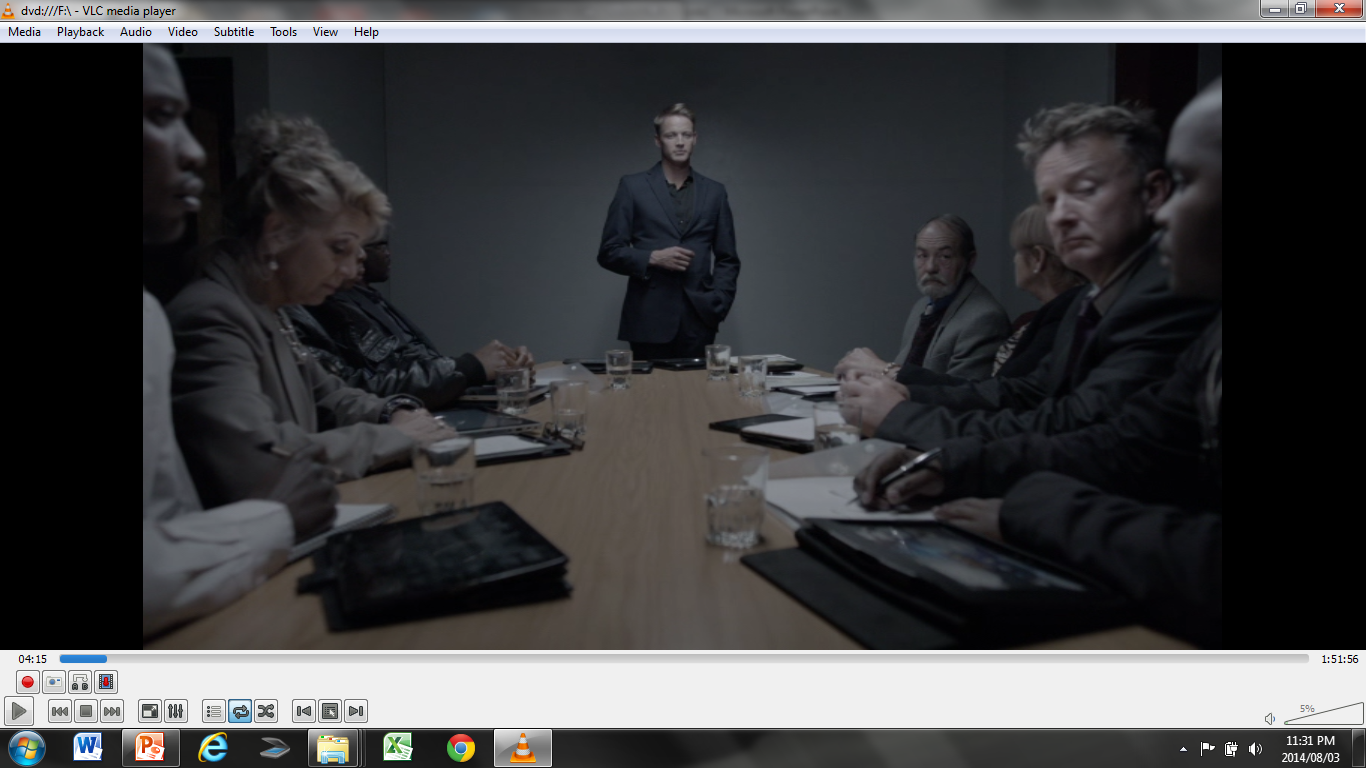 BELIGTING
OORBELIGTING
(HIGH-KEY LIGHTING)
Witbeligtinge : Dit word gebruik om ‘n onderwerp of karakter te beklemtoon

Dit kan ook hitte simboliseer.
KLEUR
Die regisseur gebruik kleur om die atmosfeer, stemming en emosionele betekenisse in die film te versterk.

Ligte helder kleure dui op geluk en opgewektheid.

Donker kleure dui op hartseer, treurig, somber.
Alhoewel NIE BAIE HELDER KLEURE nie tog helderder as res van film – dui op geluk.
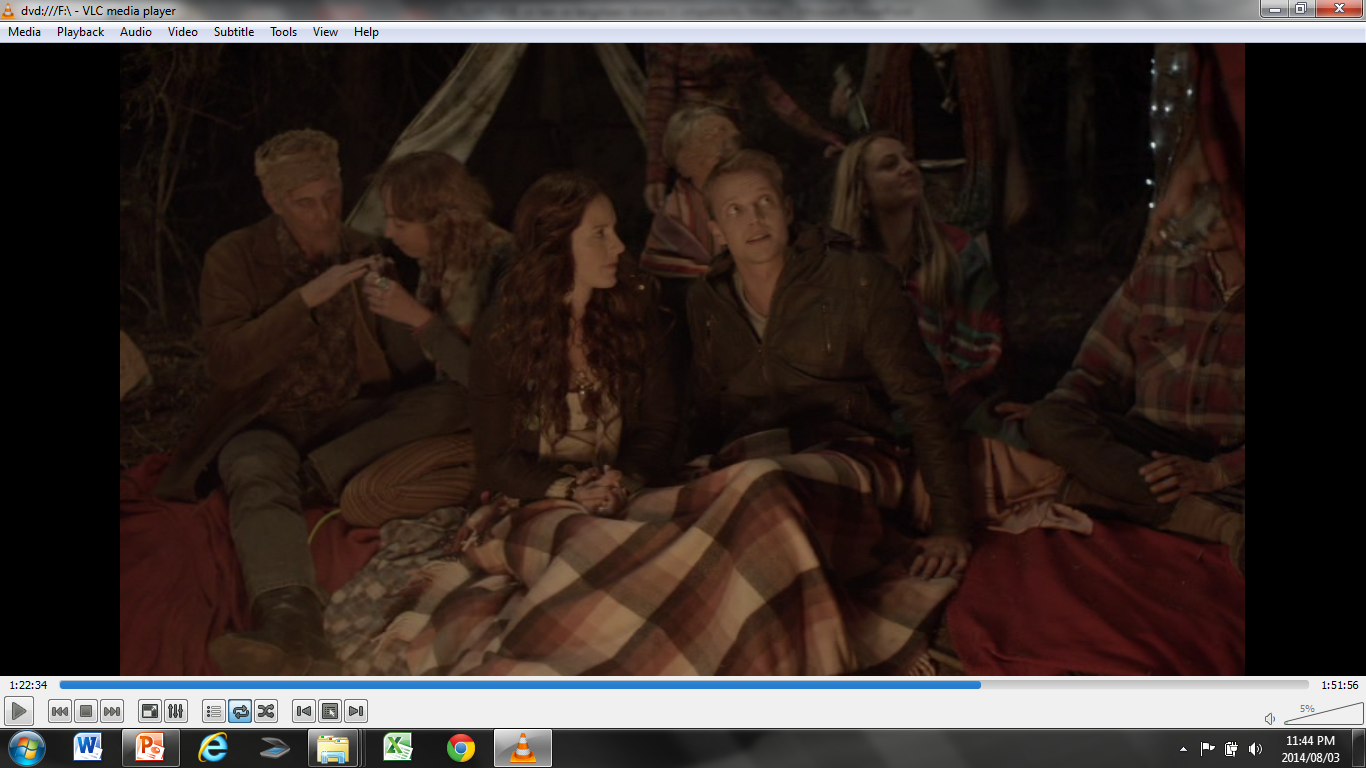 KLEUR
Natuurlike kleure

Dit word gebruik as dinge nie moet uitstaan nie. Mense wat die massas uitmaak sal bv. nie helder kleure dra nie.
KLEUR
Helder kleure
 Dit help om dramatiese effek te verhoog.

Dit word gewoonlik by hoë-energietonele gebruik.
KLEUR
Dowwe kleure
 Kleure soos bruin en grys val onder hierdie kleure en word gebruik om hartseer en somberheid uit te beeld.
KLEUR
Simbolisiese kleure
Swart:  elegant, gesofistikeerd, rou, donkerte, hartseer
Wit:  skoonheid, sneeu, koue, engele
Rooi:  liefde, passie, aggressie, vuur, bloed, krag
 Blou:  water, lewe, depressie
Geel:  vrolikheid,  optimisme, selfvertroue
Pers: kalmte en koninglik- verhewe.
Oranje: aggresiwiteit en geweld.
KLEUR
Kontras in kleure:

‘n Heldin sal bv. helder kleure dra en die skurk of slegte karakter sal bruin of donker kleure dra.

Iemand op wie die fokus is sal helder kleure dra en mense wat die regisseur half wil laat verdwyn sal dowwe kleure dra.
KAMERA SKOTE
Glyskoot: (Panning)

Dit is wanneer die kamera horisontaal en gelykmatig beweeg.

Hierdie skoot word gebruik om ‘n mens aan die omgewing bekend te stel.
Krenkskoot: Tilt

Dit is wanneer die kamera die kyker gelydelik blootstel aan die voorwerp.
Die kamera beweeg gelykmatig en vertikaal.


Die karakter word byvoorbeeld van sy voete af na sy gesig afgeneem en aan ons bekend gestel. Gewoonlik as dit so plaasvind hou die karakter bedreiging in.

Dramatiese effek word so geskep.
Kamera in die hand (Cinema verite)

Dit is wanneer die kamera in die hand gehou word en skote geneem word. Die kamera is onstabiel en beweeg baie rond.
Dit  laat die kyker ongemaklik voel en dikwels skep dit die gevoel dat ons deur die oë van ‘n karakter kyk.

Dit veroorsaak spanning en word dikwels in rillers gebruik.
Inzoem: (Zoom in)

Dit is wanneer die beeld van die voorwerp of persoon blitsvinnig na die kamera getrek word.

Dit help ons om ons aandag slegs op daardie persoon, sy woorde en dade te vestig.
INZOEM:
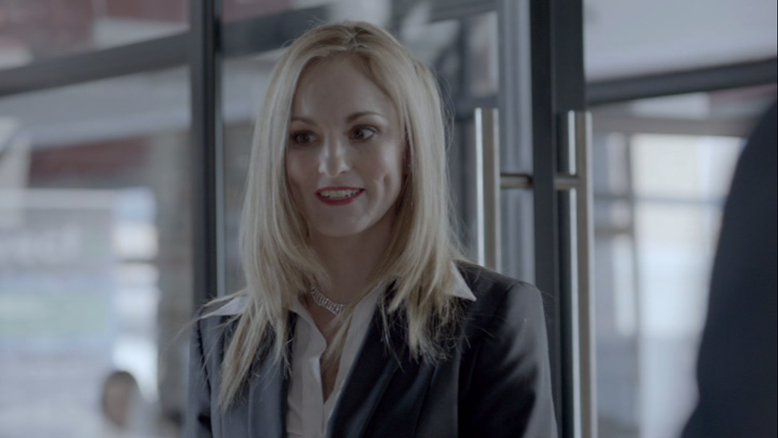 INZOEM:
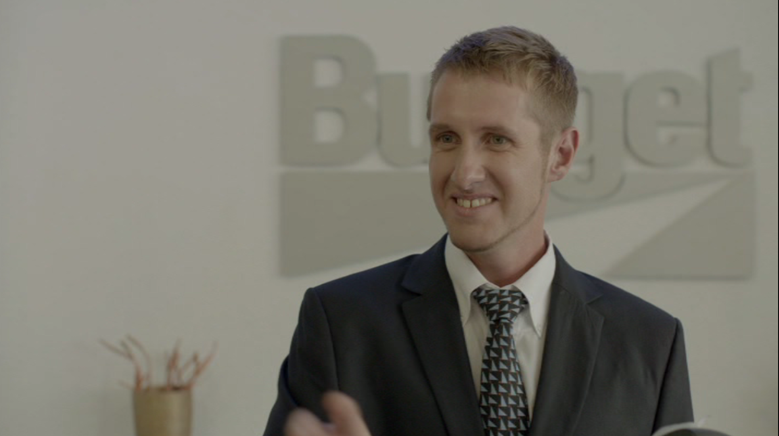 Uitzoem ( Zoom out)

Dit is wanneer die lens wegbeweeg en die beeld klein raak.

Dit dui daarop dat die spanning afgeneem het en dit plaas ook die karakter in die ruimte waarin hul beweeg.
Glipfokus: (Focus pulling)
 Dit gebeur as die beeld van die karakters dikwels in en dan weer uit fokus gebring word.

Dit help om die belangrikheid van die karakter in daardie spesifieke toneel te beklemtoon.
Mediumskoot:

Dit word gewoonlik so geneem dat die karakter se bolyf ook afgeneem word. 

Die gesigsuitdrukking en lyftaal kan waargeneem word.

Gewoonlik word dit gebruik om inligting oor te dra.
MEDIUMSKOTE
Dit  word gebruik as  inligting oorgedra word. Die inligting wat hier gegee word is dan die belangrikste aspek.
Verskoot:

Dit beslaan ‘n groot oppervlakte en die voorwerp of karakter is dikwels klein teenoor die ruimte waarin hy/sy geplaas word.

Die hele karakter word afgeneem; nie net bv. sy /haar bolyf nie.

Dit word gewoonlik gebruik om afstand en objektiwiteit uit te beeld.
VERSKOOT:
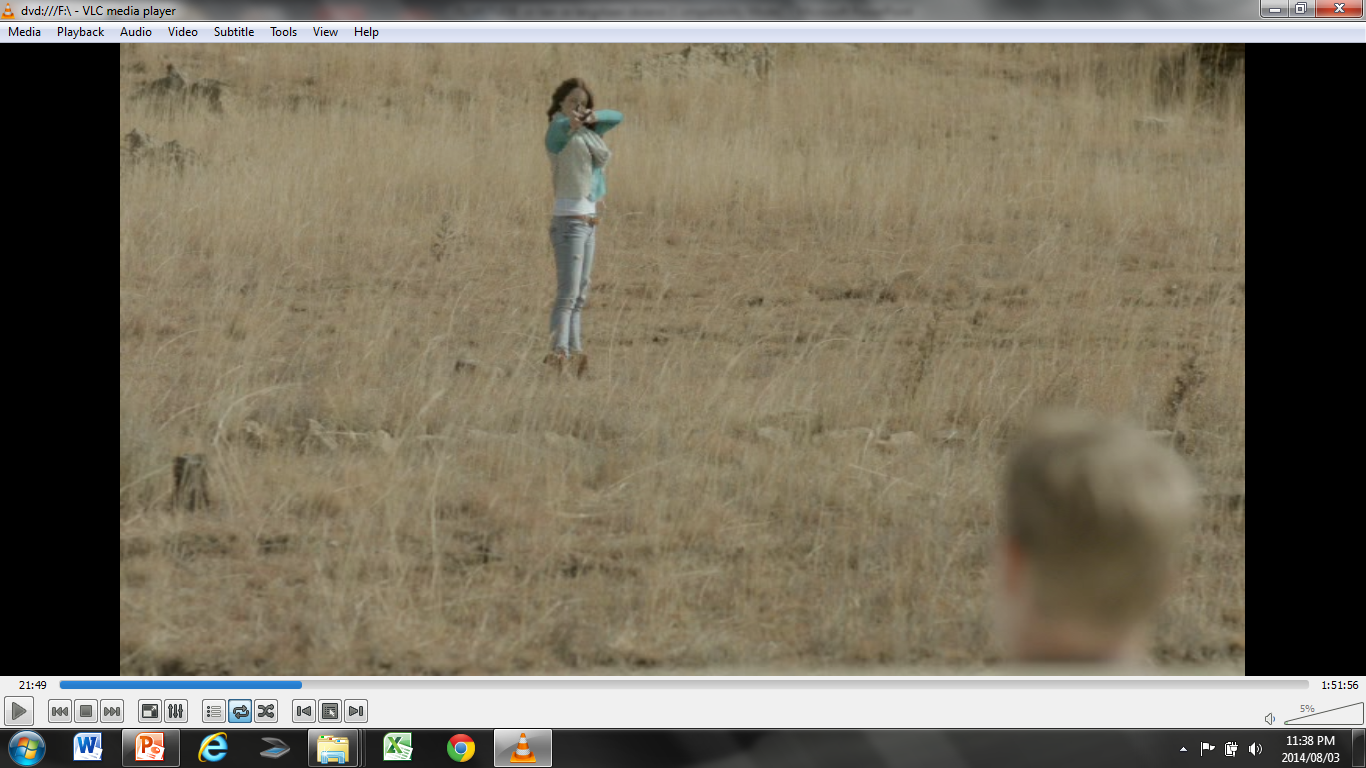